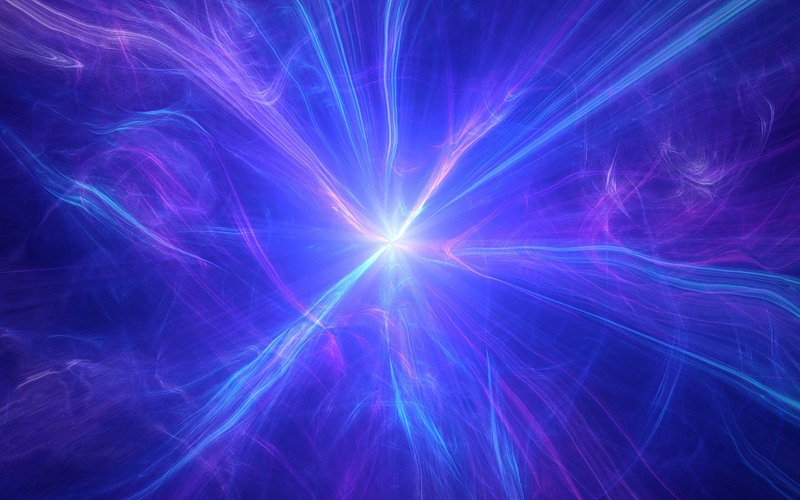 Международная система единиц СИ
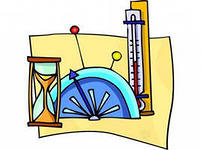 Выполнил ученик 5 «Б» класса
Лицея №9  г. Белгорода
Переплётчик  Константин
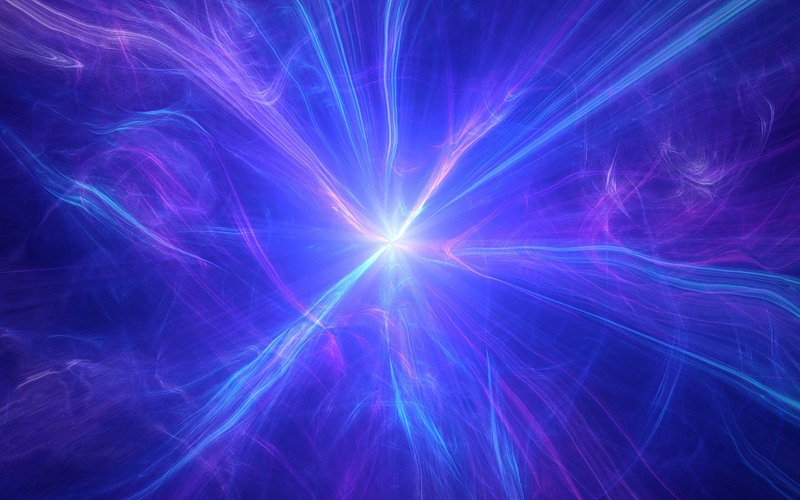 История создания международной системы единиц    СИ
По мере развития техники, ее широкого применения в различных странах, человечество пришло к необходимости введения и использования легко воспроизводимых единиц измерения, которые были бы по возможности долговечными. Такая система измерения долго разрабатывалась и была реализована на тех неизменных взаимосвязях, которые уже существуют в природе и к которым стремились свести единицы измерения
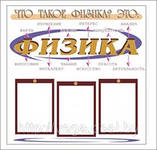 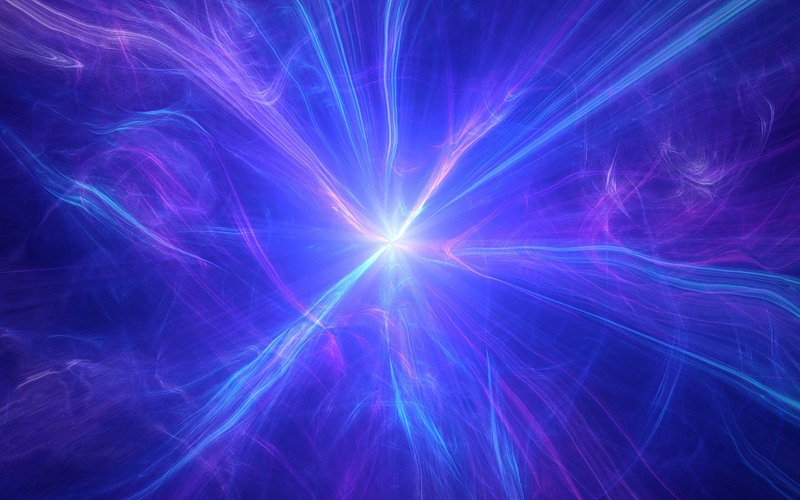 В 1799 году во Франции были изготовлены два эталона — для единицы длины (метр) и для единицы массы (килограмм)

В 1875 году была подписана Метрическая конвенция. Были начаты работы по разработке международных эталонов метра и килограмма.
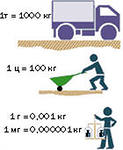 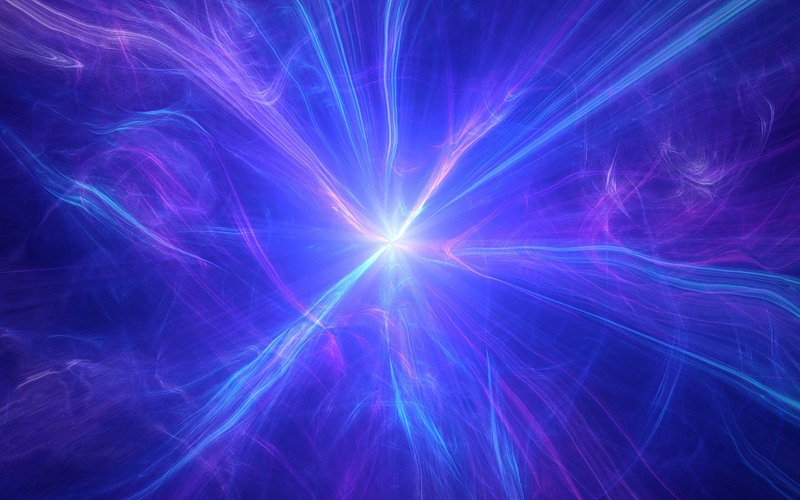 В 1960 году XI Генеральная конференция по мерам и весам приняла стандарт, который впервые получил название «Международная система единиц (СИ)» . Она основывается на базисных (основных) и дополнительных единицах, приведенных в таблице.
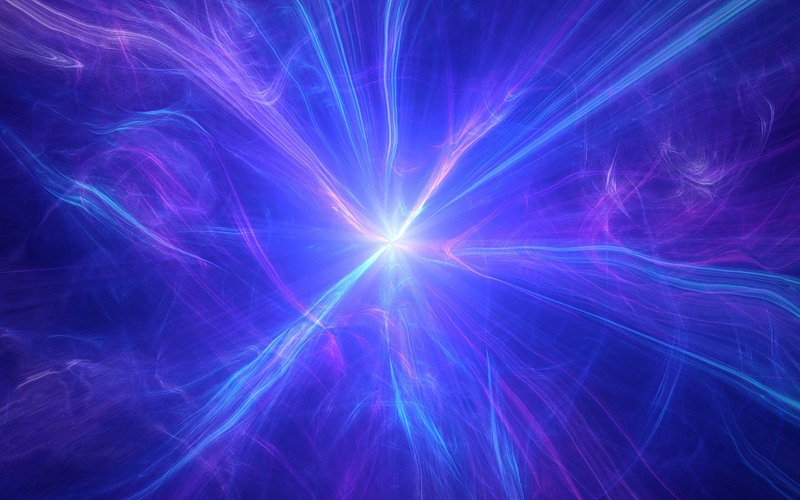 Семь основных единиц СИ
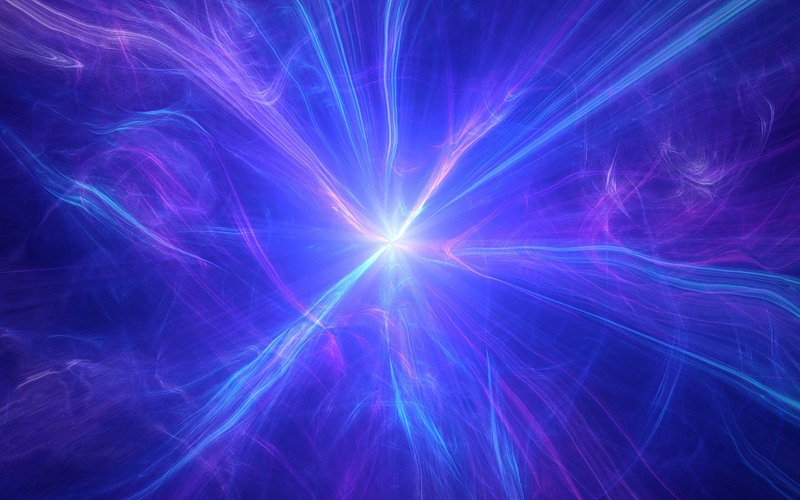 Единицы физических величин, которые устанавливаются произвольно и независимо от других, называются основными. 

 Единицы физических величин, зависимые от основных и устанавливаемые на основе известных физических закономерностей, называются производными. 

 Совокупность основных и производных единиц физических величин составляет систему единиц измерения.
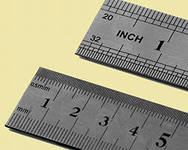 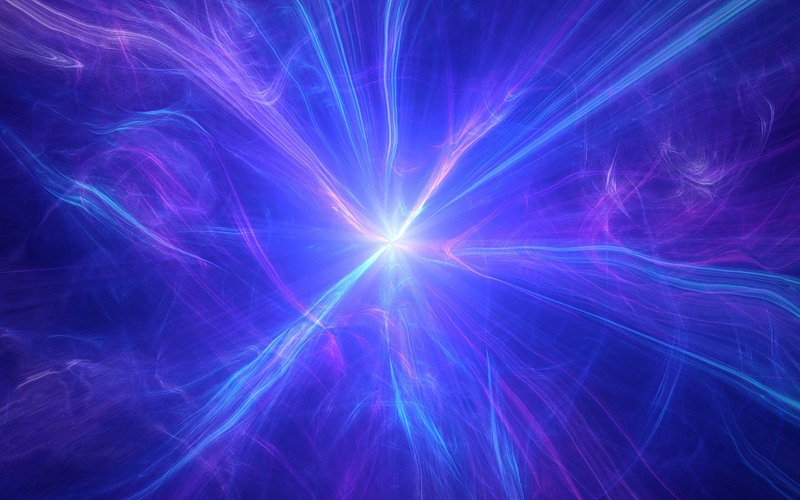 Для основных единиц изготовляются эталонные меры. Они воспроизводят размер единицы измерения с максимально возможной точностью. Эталонные меры хранятся в специальных научных учреждениях — институтах метрологии — в особых неизменных условиях
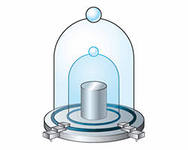 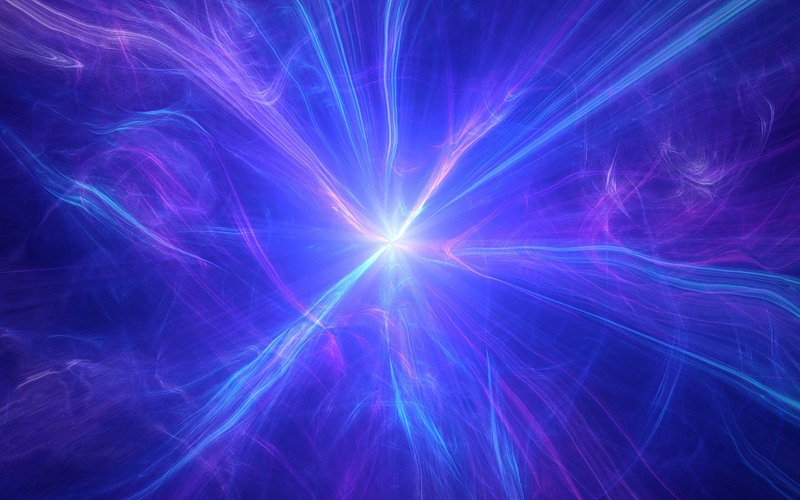 Приставки СИ
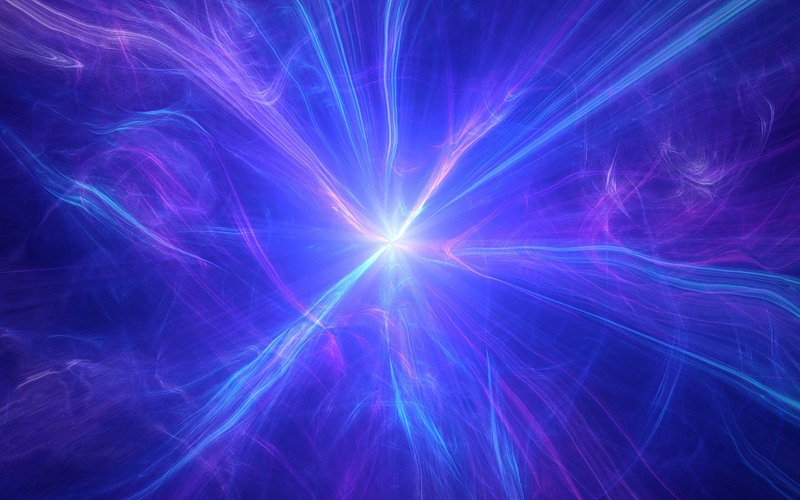 Роль системы СИ
1.	Единицы СИ универсальны и применимы во всех областях физики и техники, так как не имеют никакого отношения к свойствам конкретного материала.
2.	 Система СИ абсолютна: сила или энергия любой природы может быть выражена в действующих в этой системе механических единицах (соответственно силы или энергии).
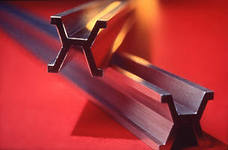 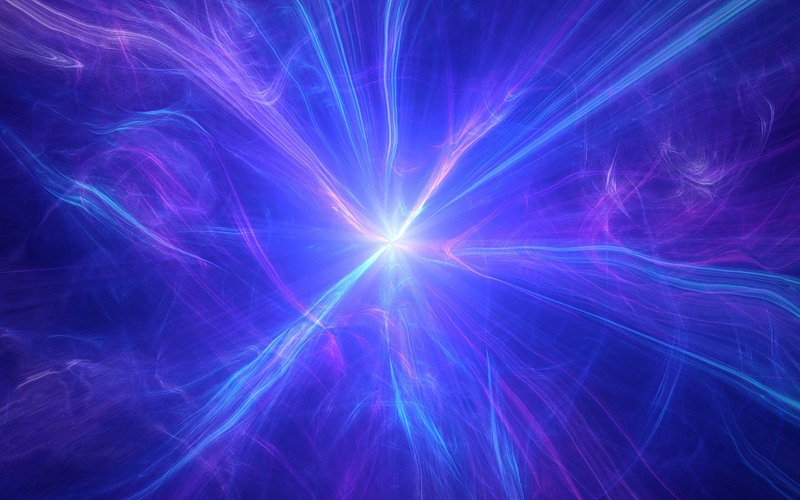 3.Система СИ принята в международных масштабах и вводится во всех странах в законодательном порядке. В СССР СИ была принята к употреблению с 1963 г.
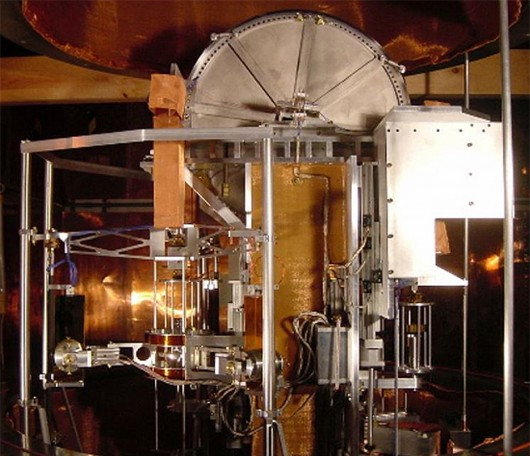